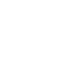 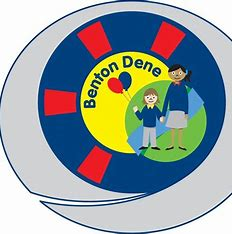 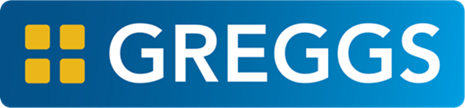 SUMMERFEST SPORTS DAY
We’d love for you to join us for some traditional games of egg & spoon, sack races, tug of war, finished with some lovely food and drink!
Tuesday 4th July 2023 from 12pm-2pm
In and around Greggs House, Q9, Quorum Business Park.
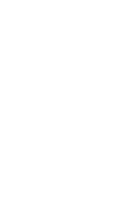 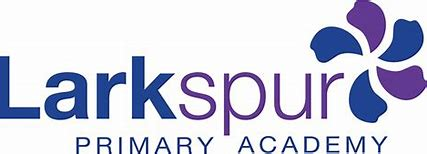